Network Data Plane Part 2
Router/Switch Architecture Overview
Generalization of IP Router and Ethernet Switch Data Plane Operations
“match-action” forwarding abstraction
Openflow and Software-Defined Networking (SDN)
Openflow switches
Openflow protocol: control messages
SDN controller (POX)

Software Switch (OVS) and Mininet







Readings: Textbook: Chapter 4: Sections 4.2 and 4.4; Chapter 5: Section 5.5 (in particular, Section 5.5.2)
CSci4211:           Network Data Plane 2
1
Recall: Network Layer Functions
Addressing
Globally unique address for each routable device
Routing: building a “map” of network
Which path to use to forward packets from src to dest
Forwarding: delivery of packets hop by hop
from input port to appropriate output port in a router

Forwarding  is the “data plane” operation (often performed by “specialized” hardware 
    –-- we have learned:
how IP routers forward IP datagrams based on destination IP addresses
how layer 2 switches forward (Ethernet) frames based on destination MAC addresses

 now let’s examine how it is done in hardware in general (whether in layer-2 switches or layer-3 routers)
CSci4211:           Network Data Plane 2
2
Router/Switch Architecture Overview
A key router/switch data plane function: 
forwarding packets (e.g., IP datagrams, or Ethernet frames)  from incoming to outgoing link (or drop them if no forwarding table entries, or flood them if no switching table entries
NICs -- special hardware (ASICs)
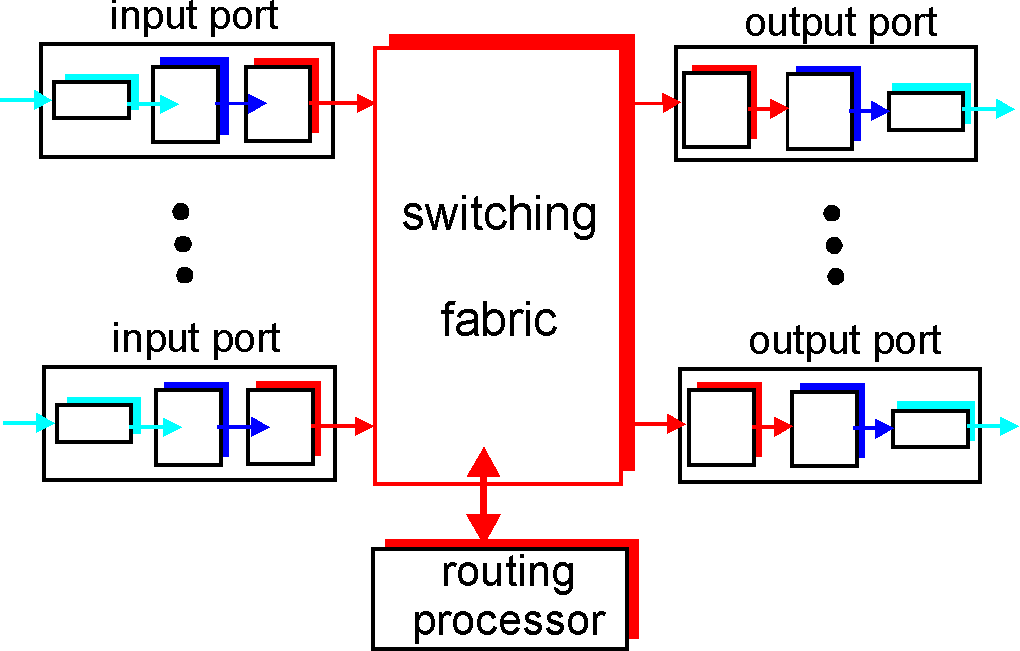 forwarding
operations
control
operations
General CPU
varies depending on 
“generations”
CSci4211:           Network Data Plane 2
3
Input Port Functions
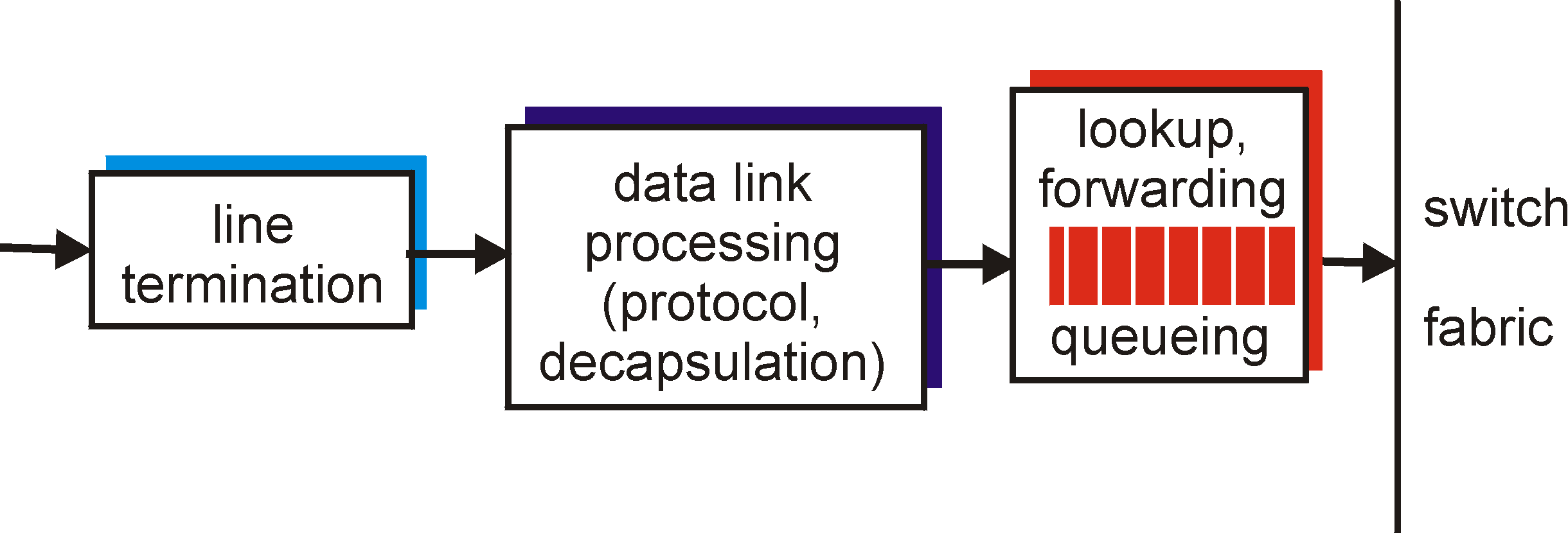 Physical layer:
bit-level reception
Decentralized switching: 
using header field values, lookup output port using forwarding table in input port memory
goal: complete input port processing at ‘line speed’
queuing: if datagrams arrive faster than forwarding rate into switch fabric
Data link layer:
e.g., Ethernet
see chapter 6
CSci4211:           Network Data Plane 2
4
Switching Fabrics
transfer packet from input buffer to appropriate output buffer
switching rate: rate at which packets can be transfer from inputs to outputs
often measured as multiple of input/output line rate
N inputs: switching rate N times line rate desirable
three types of switching fabrics
memory
bus
memory
crossbar
CSci4211:           Network Data Plane 2
5
output
port
(e.g.,
Ethernet)
input
port
(e.g.,
Ethernet)
memory
system bus
Switching Via Memory
First generation routers:
 traditional computers with switching under direct control of CPU
packet copied to system’s memory
 speed limited by memory bandwidth (2 bus crossings per datagram)
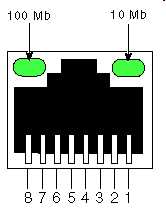 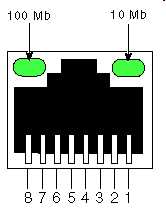 CSci4211:           Network Data Plane 2
6
Switching Via a Bus
datagram from input port memory
    to output port memory via a shared bus
bus contention:  switching speed limited by bus bandwidth
32 Gbps bus, Cisco 5600: sufficient speed for access and enterprise routers
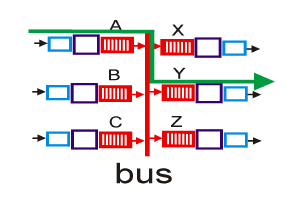 CSci4211:           Network Data Plane 2
7
Switching Via An Interconnection Network
overcome bus bandwidth limitations
banyan networks, crossbar, other interconnection nets initially developed to connect processors in multiprocessor
advanced design: fragmenting datagram into fixed length cells, switch cells through the fabric. 
Cisco 12000: switches 60 Gbps through the interconnection network
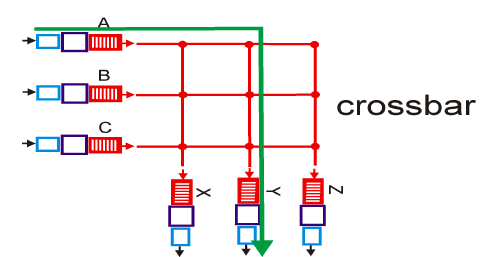 CSci4211:           Network Data Plane 2
8
switch
fabric
one packet time later: green packet experiences HOL blocking
Input Port Queuing
Fabric slower than input ports combined -> queueing may occur at input queues 
queueing delay and loss due to input buffer overflow!
Head-of-the-Line (HOL) blocking: queued datagram at front of queue prevents others in queue from moving forward
switch
fabric
output port contention:
only one red datagram can be transferred.lower red packet is blocked
CSci4211:           Network Data Plane 2
9
Output Ports
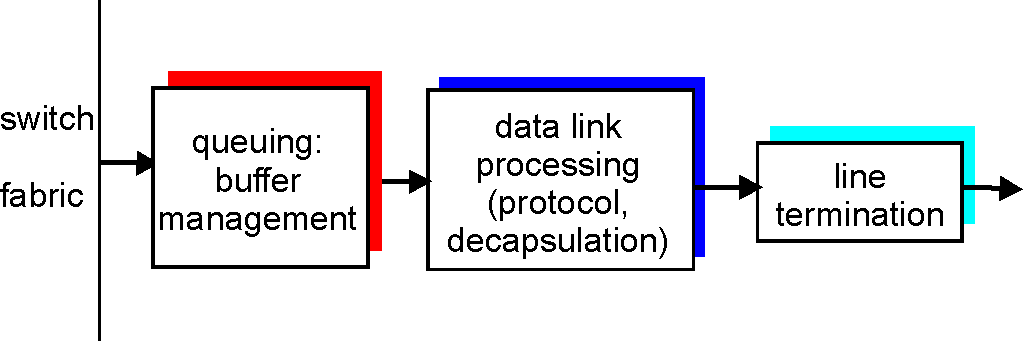 Buffering required when datagrams arrive from fabric faster than the transmission rate
Scheduling discipline chooses among queued datagrams for transmission
Datagram (packets) can be lost due to congestion, lack of buffers
Priority scheduling – who gets best performance, network neutrality
CSci4211:           Network Data Plane 2
10
Output Port Queueing
switch
fabric
switch
fabric
one packet time later
at t, packets more
from input to output
buffering when arrival rate via switch exceeds output line speed
queueing (delay) and loss due to output port buffer overflow!
CSci4211:           Network Data Plane 2
11
Router/Switch Data PlaneOperations: Forwarding Abstraction
We have learned:
How IP routers forward IP datagrams based on destination IP addresses
take the dest. IP address from an IP packet
look up the IP forwarding table using the longest prefix matching
if there’s a match, forwarding the packet to the outgoing port specified; otherwise drop it  
How layer 2 switches forward (Ethernet) frames based on destination MAC addresses
take the dest. MAC address from an Ethernet frame
look up the switch table using the exact matching
 if there’s a match, forwarding the packet to the outgoing port specified; otherwise flood it  to all other ports
What are common and what are different?
Common: match a header field against a table, then take an action
Different: how table is constructed,  what header fields to match, how to match it, and what actions to take
12
CSci4211:           Network Data Plane 2
Router/Switch Data PlaneOperations: Forwarding Abstraction
We have learned:
How IP routers forward IP datagrams based on destination IP addresses
take the dest. IP address from an IP packet
look up the IP forwarding table using the longest prefix matching
if there’s a match, forwarding the packet to the outgoing port specified; otherwise drop it  
How layer 2 switches forward (Ethernet) frames based on destination MAC addresses
take the dest. MAC address from an Ethernet frame
look up the switch table using the exact matching
 if there’s a match, forwarding the packet to the outgoing port specified; otherwise flood it  to all other ports
What are common and what are different?
Common: match a header field against a table, then take an action
Different: how table is constructed,  what header fields to match, how to match it, and what actions to take
“Hardware” components (forwarding operations – match via table lookup, actions, etc. ) are (nearly) the same;
“Software” computations (how tables/rules are configured) differ

That’s why you can buy a generic WiFi router/modem from Best Buy, and configure it either as a WiFi IP router (layer 3 device), or simply as a WiFI LAN switch (layer 2 device)!
13
CSci4211:           Network Data Plane 2
Generalized Forwarding and SDN
Each switch contains a flow table that is computed and distributed by a logically centralized routing controller
logically-centralized routing controller
local flow table
headers  counters  actions
control plane
data plane
1
0100 1101
2
3
values in arriving
packet’s header
14
CSci4211:           Network Data Plane 2
OpenFlow data plane abstraction
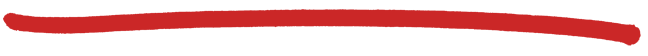 flow: defined by header fields
generalized forwarding: simple packet-handling rules
Pattern: match values in packet header fields
Actions: for matched packet: drop, forward, modify, matched packet or send matched packet to controller 
Priority: disambiguate overlapping patterns
Counters: #bytes and #packets
Flow table in a router (computed and distributed by controller) define router’s match+action rules
15
CSci4211:           Network Data Plane 2
OpenFlow data plane abstraction
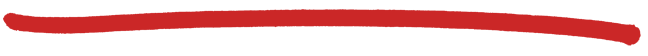 flow: defined by header fields
generalized forwarding: simple packet-handling rules
Pattern: match values in packet header fields
Actions: for matched packet: drop, forward, modify, matched packet or send matched packet to controller 
Priority: disambiguate overlapping patterns
Counters: #bytes and #packets
* : wildcard
src=1.2.*.*, dest=3.4.5.*  drop                        
src = *.*.*.*, dest=3.4.*.*  forward(2)
3.  src=10.1.2.3, dest=*.*.*.*  send to controller
16
CSci4211:           Network Data Plane 2
OpenFlow: Flow Table Entries
Rule
Action
Stats
Packet + byte counters
Forward packet to port(s)
Encapsulate and forward to controller
Drop packet
Send to normal processing pipeline
Modify Fields
Eth
type
Switch
Port
IP
Src
IP
Dst
IP
Prot
TCP
sport
TCP
dport
VLAN
ID
MAC
src
MAC
dst
Transport layer
Network layer
Link layer
17
CSci4211:           Network Data Plane 2
[Speaker Notes: Now I’ll describe the API that tries to meet these goals.]
Examples
Switch
Port
Switch
Port
Switch
Port
MAC
src
MAC
src
MAC
src
MAC
dst
MAC
dst
MAC
dst
Eth
type
Eth
type
Eth
type
VLAN
ID
VLAN
ID
VLAN
ID
IP
Src
IP
Src
IP
Src
IP
Dst
IP
Dst
IP
Dst
IP
Prot
IP
Prot
IP
Prot
TCP
sport
TCP
sport
TCP
sport
TCP
dport
TCP
dport
TCP
dport
Action
Forward
Forward
Destination-based forwarding:
51.6.0.8
*
*
*
*
*
*
*
*
*
port6
IP datagrams destined to IP address  51.6.0.8 should be forwarded to router output port 6
Firewall:
*
*
*
*
*
*
*
*
*
22
drop
do not forward (block) all datagrams destined to TCP  port 22
drop
128.119.1.1
*
*
*
*
*
*
*
*
*
do not forward (block) all datagrams sent by host 128.119.1.1
18
CSci4211:           Network Data Plane 2
OpenFlow Abstraction
match+action: unifies the data-plane operations of different kinds of routers, switches, and other devices
Firewall
match: IP addresses and TCP/UDP port numbers
action: permit or deny 

NAT
match: IP address and port
action: rewrite address and port
IP Router
match: longest destination IP prefix
action: forward out a link
Layer-2 (Ethernet) Switch
match: destination MAC address
action: forward or flood
CSci4211:           Network Data Plane 2
19
OpenFlow example
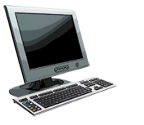 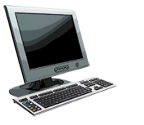 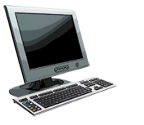 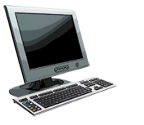 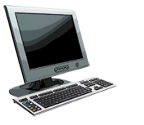 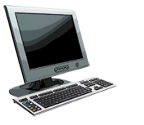 Example: datagrams from hosts h5 and h6 should be sent to h3 or h4, via s1 and from there to s2
Host h6
10.3.0.6
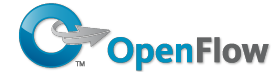 controller
s3
1
2
4
3
Host h5
10.3.0.5
s1
s2
1
match
match
match
action
action
action
1
Host h4
10.2.0.4
2
ingress port = 2
IP Dst = 10.2.0.3
ingress port = 2
IP Dst = 10.2.0.4
ingress port = 1
IP Src = 10.3.*.*
IP Dst = 10.2.*.*
IP Src = 10.3.*.*
IP Dst = 10.2.*.*
4
4
2
forward(3)
forward(3)
Host h1
10.1.0.1
forward(4)
3
3
Host h2
10.1.0.2
forward(4)
Host h3
10.2.0.3
20
CSci4211:           Network Data Plane 2
Traditional Network Devices
L3 Router
If dst-ip == X then
   ttl = ttl – 1
   checksum = updateChecksum(packet)
   dst-mac = xx:xx:xx:xx:xx:xx
   send to output port P
end
Control Plane
Control Plane
Control Plane
Control Plane
Control Plane
Control Plane
Data Plane
Data Plane
Data Plane
Data Plane
Data Plane
Data Plane
Packet
CSci4211:           Network Data Plane 2
21
Simple SDN Network
L2 Forwarding
Controller APIs
POX, Floodlight, …
Controller
Communication Protocol
Software or Hardware
Switch
Ethernet,IP,ARP,TCP,HTTP,…
Host1
Host2
CSci4211:           Network Data Plane 2
22
Communication Protocol(OpenFlow)
CSci4211:           Network Data Plane 2
23
OpenFlow(Main Components)
Flow tables
Matching
Manipulation
Counters
Communication messages
Controller to switch
Asynchronous
Symmetric
Controller
Pipeline
Secure Channel
Flow Table
Flow Table
CSci4211:           Network Data Plane 2
24
Flow Tables(Structure)
A flow-table consists of
a set of flow entries


a table miss configuration
Drop packet
Send to controller
Process using the next flow-table
CSci4211:           Network Data Plane 2
25
Flow Tables(Processing)
Pipeline processing



Per table processing
Find highest-priority matching ﬂow entry
Apply instructions
Modify packet & update match fields
Update action set
Update metadata
Send match data and action set tonext table
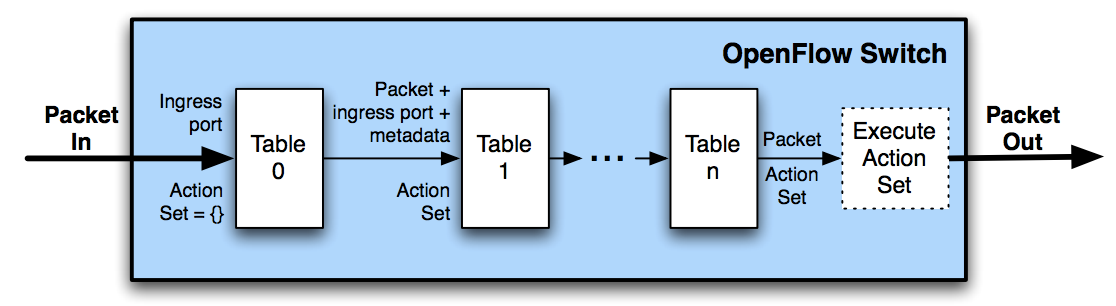 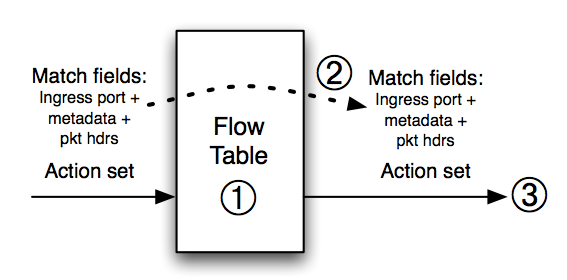 CSci4211:           Network Data Plane 2
26
Flow Tables(Matching)
Physical  Ingress port
Metadata
L2  MAC src/dst, EtherType, VLAN, MPLS
L3  IP src/dst, IP proto, IP ToS, ARP code
L4  TCP/UDP src/dst, ICMP
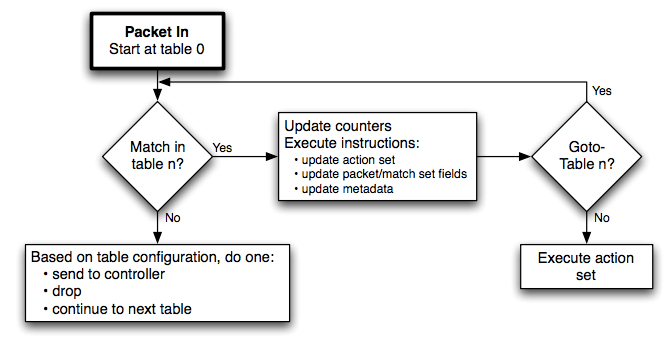 27
CSci4211:           Network Data Plane 2
Flow Tables(Counters)
Table counters
e.g. Packet lookups/matches

Flow counters
e.g. packets/bytes received

Port counters
e.g. packets/bytes transmitted/received, drops
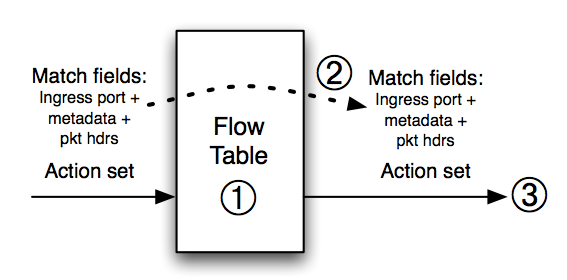 CSci4211:           Network Data Plane 2
28
Flow Tables(Instructions)
Apply actionsApply the specified list action(s) immediately without modifying the action set

Clear actionsClear all actions in the action set immediately

Write actionsMerge the specified set action(s) to the action set

Write metadataWrite the specified bits to the metadata register

Goto tableIndicate the next-table in the pipeline
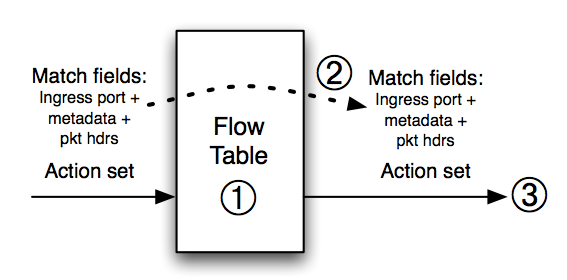 CSci4211:           Network Data Plane 2
29
Flow Tables(Actions)
Output
IN_PORT  send packet to ingress port
CONTROLLER  encapsulate and send to controller
FLOOD  send packet to ports except ingress port
Drop
Push/Pop VLAN/MPLS tag
Set-Field
IPv4 src/dst addresses
MAC src/dst addresses
TCP src/dst ports
CSci4211:           Network Data Plane 2
30
Communication Messages(Controller to Switch)
FeaturesSwitch replies with list of ports, ports speeds, supported tables and actions
Modify stateAdd, delete, or modify flow tables
Read stateController queries table, flow, or port counters
Packet outUsed by controller to send packets out of a specified port on the switch
BarrierUsed to ensure message dependencies have been met
CSci4211:           Network Data Plane 2
31
Communication Messages(Asynchronous)
Packet inAll packets that do not have a matching flow entry are encapsulated and sent to the controller

Flow removedSent to controller when flow expires due to idle or hard timeouts

Port statusGenerated if a port is brought down
CSci4211:           Network Data Plane 2
32
Communication Messages(Symmetric)
HelloSent during the handshake i.e. secure channel setup

EchoSent to verify liveness and measure channel latency
CSci4211:           Network Data Plane 2
33
SDN Controller(POX)
CSci4211:           Network Data Plane 2
34
POX
SDN controller written in Python

Many build-in modules

Python APIs to enable user extensions
CSci4211:           Network Data Plane 2
35
POX(Built-in Modules)
Hubflood packets
L2 forwardingMAC learning
L3 forwardingIP learning
Topology discoveryUnderlying topology discovery
Spanning tree protocolImplementation of the standard STP
…
CSci4211:           Network Data Plane 2
36
POX(Python APIs)
Publish-Subscribe system

A module can raise events

A module can register for  events provides by other modules

A module must have a launch function
CSci4211:           Network Data Plane 2
37
POX(Python APIs)
openflow
Firewall
L2 forwarding
Raise PacketIn
Event
Handle
PacketIN
(priority=100)
Handle
PacketIN
Packet
Packet
Register
Register
Event Management
POX Core
Switch
Switch
Packet
CSci4211:           Network Data Plane 2
38
POX(Python APIs)
39
CSci4211:           Network Data Plane 2
Software Switch(Open vSwitch)
CSci4211:           Network Data Plane 2
40
Open vSwitch(In a Nutshell)
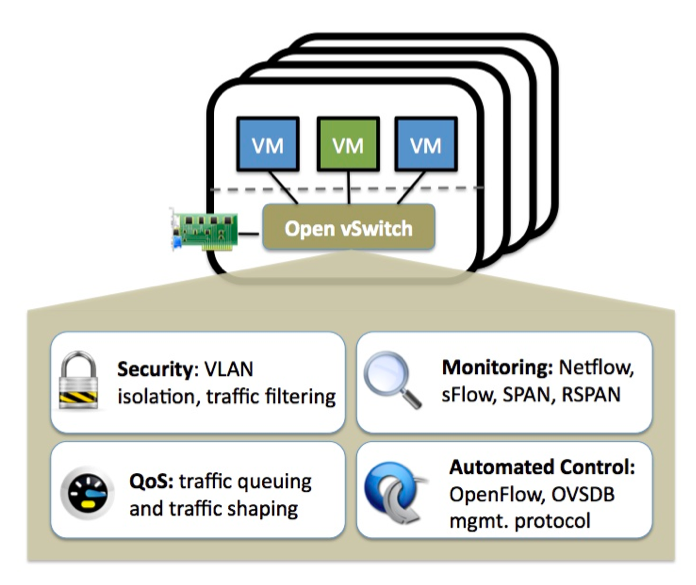 CSci4211:           Network Data Plane 2
41
L2 Switching
MAC learning





VLANs (will be discussed later)
Learning table per VLAN ID
Packets can only be forwarded between ports with the same VLAN ID
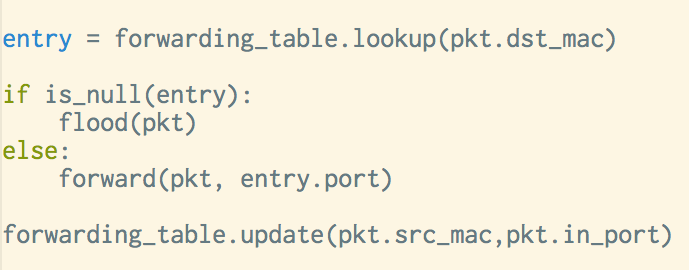 CSci4211:           Network Data Plane 2
42
Open vSwitch(Features)
Enables Linux to become part of the SDN architecture 
Features 
L2-L4 matching 
VLANs with trunking
Tunneling protocols such as GRE 
Remote configuration protocol 
Multi-table forwarding pipeline 
Monitoring via NetFlow, sFlow 
Spanning Tree Protocol 
Fine-grained QoS 
OpenFlow support 
Runs in either
Standalone mode
OpenFlow mode
CSci4211:           Network Data Plane 2
43
Open vSwitch(Configuration)
Add a bridge and connect to controller
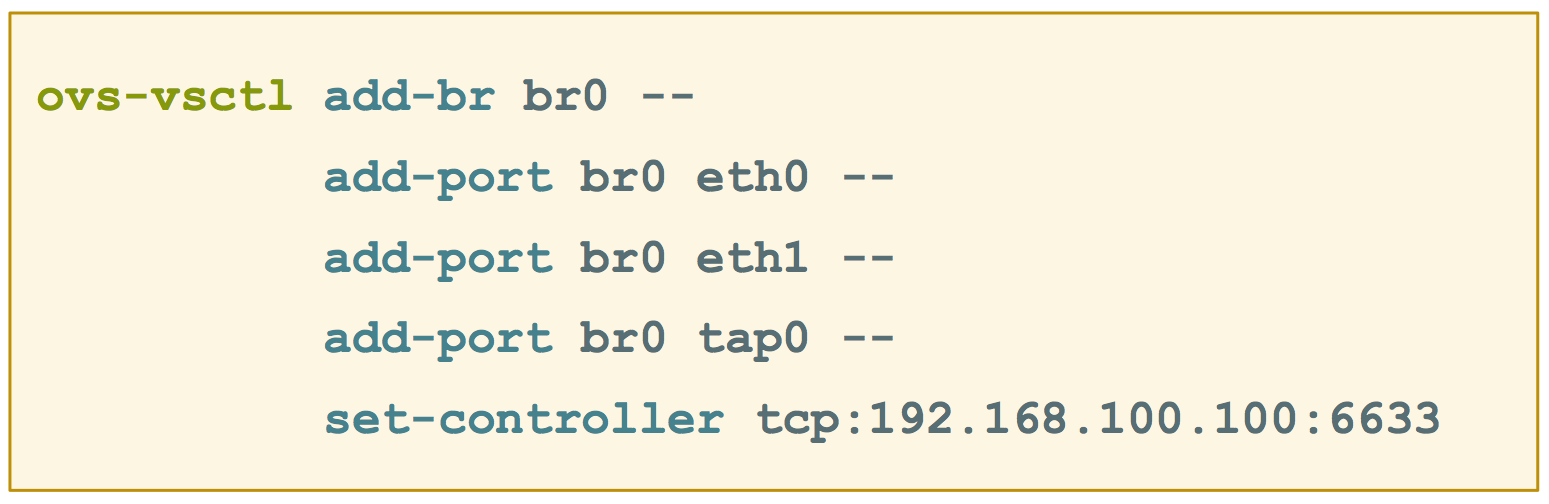 Host 1
VM1
SDN
Controller
tap0
br1
eth0
eth1
eth2
CSci4211:           Network Data Plane 2
44
Open vSwitch(Configuration)
Add a bridge and connect to controller
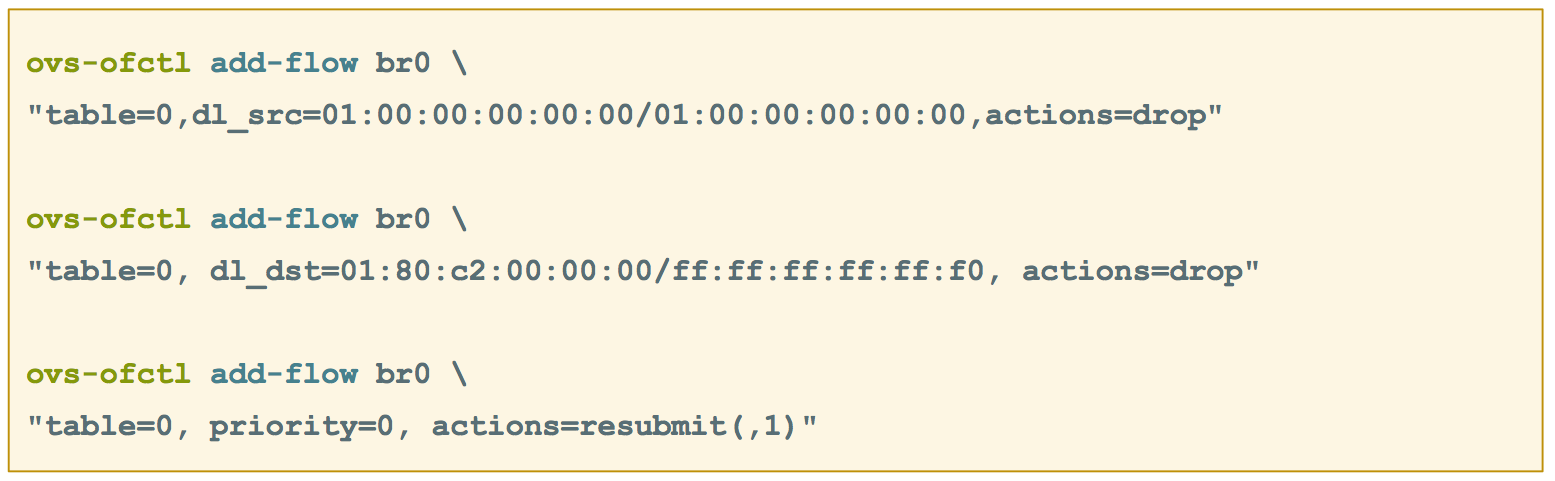 CSci4211:           Network Data Plane 2
45
A Network in a Laptop(Mininet)
CSci4211:           Network Data Plane 2
46
Mininet
Mininet is a system for rapidly prototyping large networks on a single laptop

Lightweight OS-level virtualization
Isolated network namespace
Constrained CPU usage on isolated namespace

CLI and Python APIs

Can
Create custom topologies
Run real programs
Custom packet forwarding using OpenFlow
CSci4211:           Network Data Plane 2
47
Mininet(Architecture)
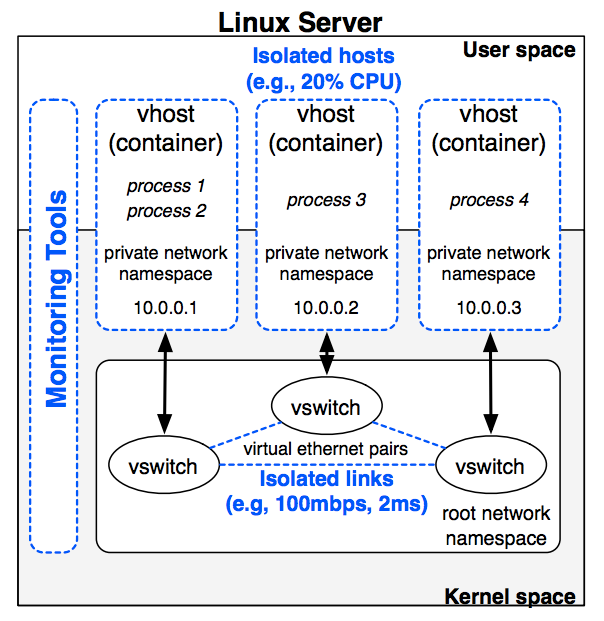 CSci4211:           Network Data Plane 2
48
Mininet(Examples)
CSci4211:           Network Data Plane 2
49
References
OpenFlowhttp://www.openflow.org
Open vSwitchhttp://www.openvswitch.org
POXhttps://openflow.stanford.edu/display/ONL/POX+Wiki
Mininethttp://mininet.org
CSci4211:           Network Data Plane 2
50